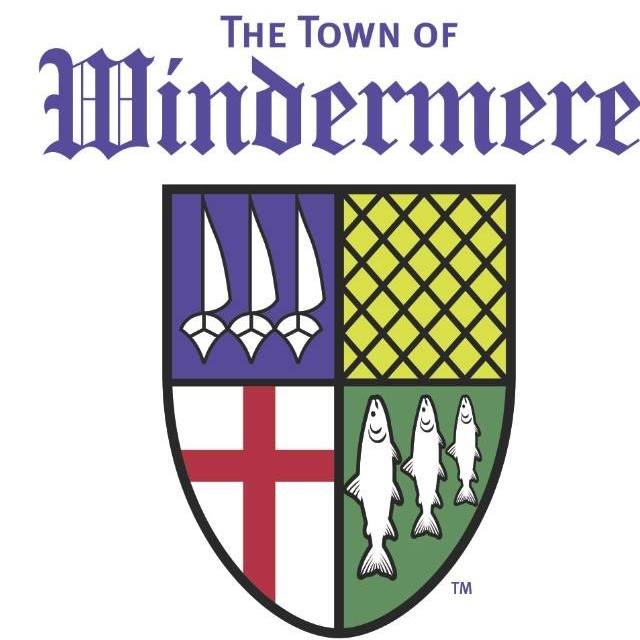 FY 23/24 Draft Budget
1
Purpose & Intent
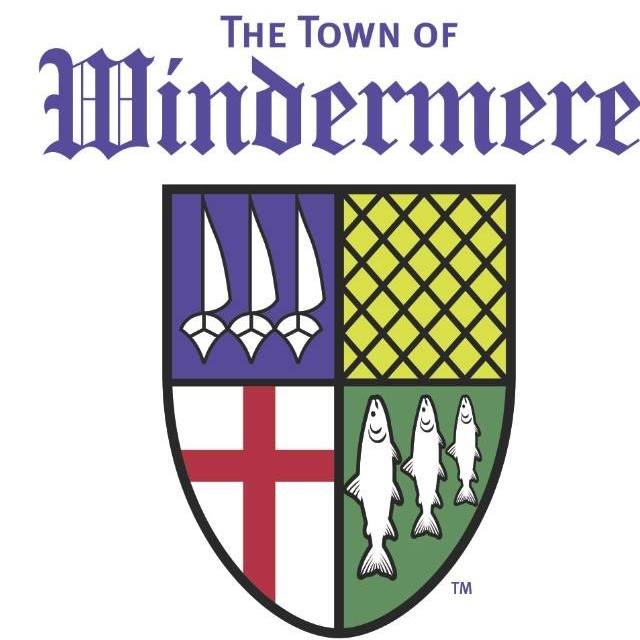 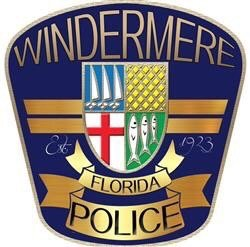 Mission:

Preserving the level of service and quality of life that the Town Residents and our Customers are accustomed all while maintaining the Town’s financial viability.

How do we get there?

Conservative Estimates of Revenue
Control Spending
Better Planning
State & Federal Appropriations
Federal Grants
2
FY 22/23 Revenues
Ad Valorem Tax Rate
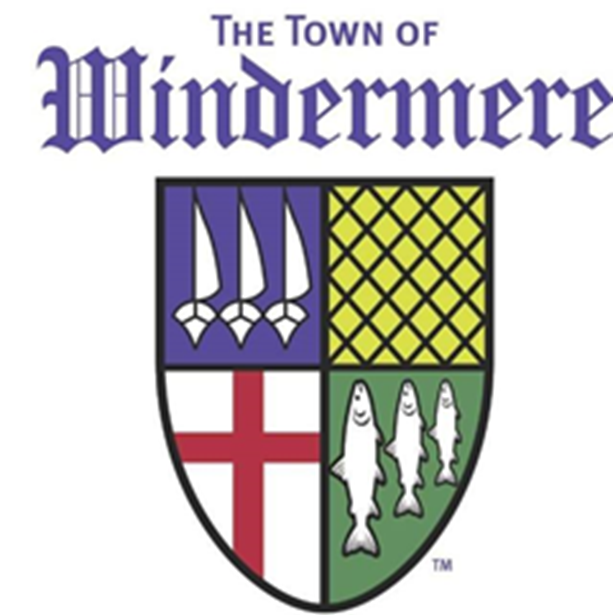 3
Ad Valorem Revenue
4
Ad Valorem Comparison:Based on FY 22/23 Rates
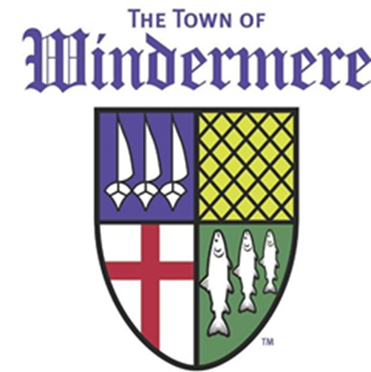 5
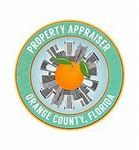 2023 Estimated Taxable Value
Orange County Property Appraiser Info

OCPA provide us with the 23/24 Taxable Value Estimate of $953,993,989. 

This is higher than 22/23 $876,281,334 ($77,712,655).
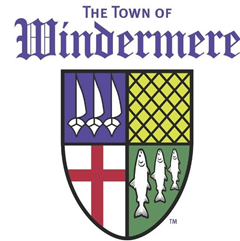 6
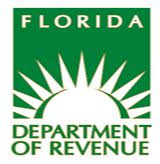 FY 23/24 Millage Rates
Allowable Millage Rates 

Maintain Existing
$953,993,989 /1,000 x 3.7425 = $ @ 95% = $3,391,806
Current Year Rolled Back Rate
$953,993,989/1,000 x  3.4593= $3,300,151.41 @ 95% = $3,135,144
Maximum Millage Allowable
$953,993,989/1,000 x 3.7892 = $3,614,874 @ 95% = $3,434,130
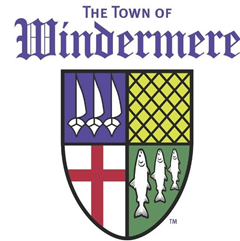 7
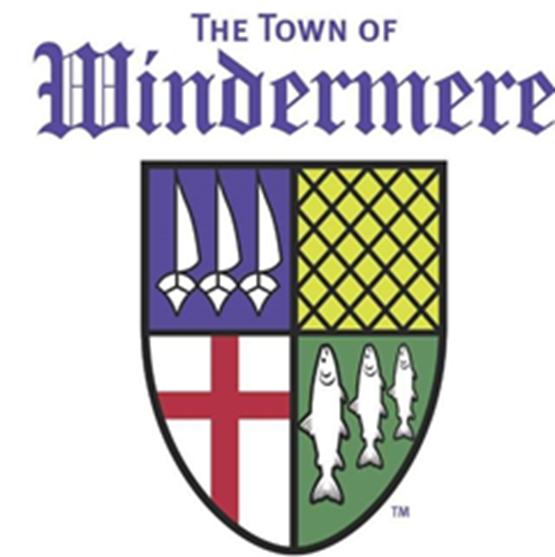 FY 23/24 Estimated Revenues
With the various factors that may impact the numerous revenue sources for the Town of Windermere, as we always do, we have been very conservative with the estimates. 

Staff typically uses the past to predict the future where appropriate.  Typically utilizing the last 10 years of numbers and estimating means and escalators while taking out the anomalies.  

Department of Revenue estimates do not come out until after the presentation becomes public and will be amended if staff agrees with the calculations.
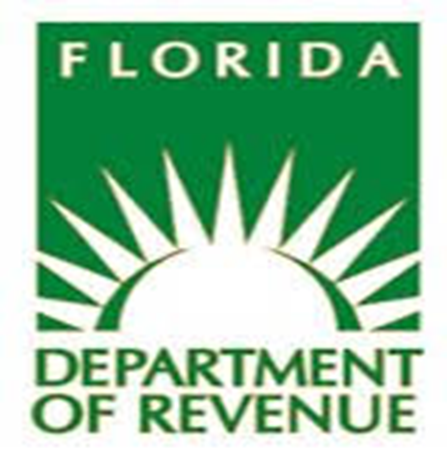 8
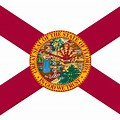 Local Option Gas Tax
9
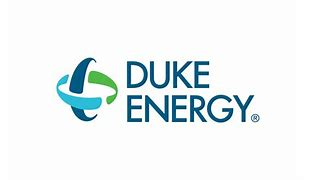 Utility Tax Duke
10
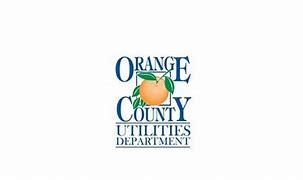 Utility Tax Water
11
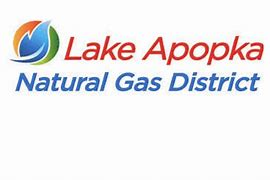 Utility Tax Lake Apopka Gas
12
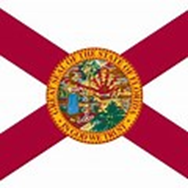 Communications Service Tax
13
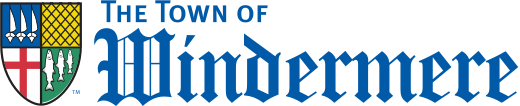 Building Permits
14
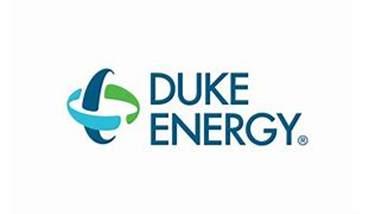 Franchise Fee DUKE
15
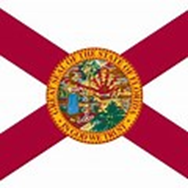 ½ Cent Sales Tax
16
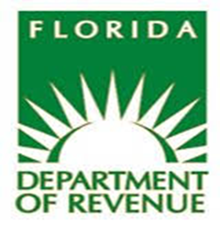 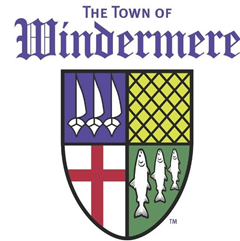 FY 23/24 Estimated Revenues
17
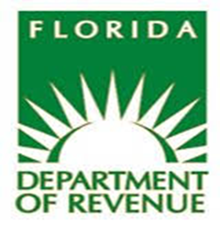 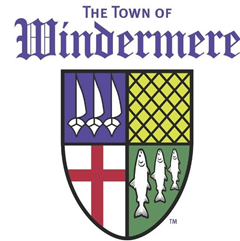 FY 23/24 Estimated Revenues
18
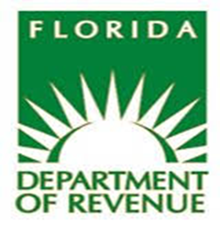 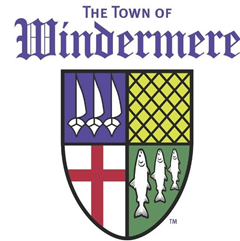 FY 23/24 Estimated Revenues
19
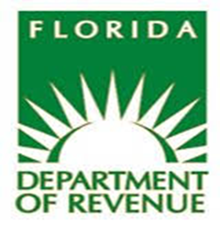 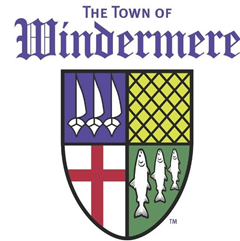 FY 23/24 Estimated Revenues
20
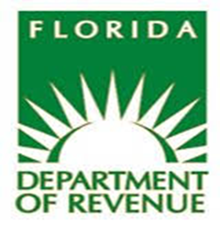 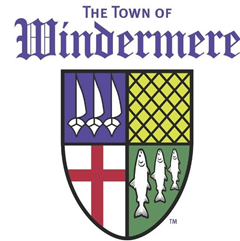 FY 23/24 Estimated Revenues
21
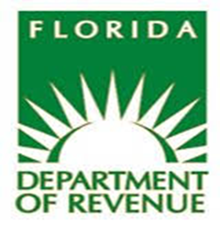 FY 23/24 Estimated Revenues
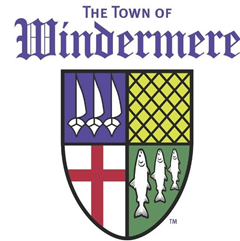 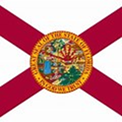 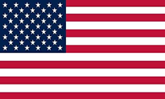 ARPA Funds:  Revenues balance out the remaining revenues for listed projects.  10% of monies received will be used as a match for the HMGP projects.  The balance will be used to supplement potable water projects.
Federal Appropriation SRC:  Safe Routes to School Program.  Revenue balance out for listed project
Building Services:  80/20 split with PDCS
Rent:  Rent may be impacted should the Town Council move forward with improvements this FY
General Revenues and Stormwater Revenues will both be utilized for the HMGP grants local match.
Grants:  Revenues do not include current grants the Town is seeking:  BCLAC, Healthy West Orange, State and Federal.  
Auction/Surplus:  We will be selling the larger dump truck and buying a smaller one.  
State Appropriations:  $1,000,000 towards Phase 1 of the Ward Trail, $375,000 for the Town’s Wastewater Study. $3,081,000 towards the Towns Central Phase Potable Water Project and $1,500,000 toward the Windermere Rd/Main St Intersection Improvements.

Many Thanks to our Local, State and Federal Elected Officials for their hard work in getting the Town of Windermere over $6,716,000 in project appropriations over the last fiscal year.  
Congresswoman Val Demings
State Senator Dennis Baxley
State Representative Carolina Amesty
22
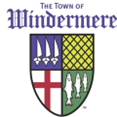 FY 23/24 Expenditure Highlights
23
Fire Service Agreement:  $800,000 with new interlocal including Fire EMS
$216,145 Main St. Loan Debt Service.  Final Payment October-2024
$25,000 P&R CIP (FY 18/19 Commitment)
Town of Windermere Potable Water Central Phase Project
Town of Windermere Ward Trail Phase 1 with Pedestrian Bridge
$100,000 Sidewalk Repairs/Extensions (FY 18/19 Commitment)
West Second Avenue Potable Water, Road and Stormwater Improvements
Bessie Basin Potable Water and Stormwater Improvements
Butler Basin Potable Water and Stormwater Improvements
Town of Windermere Wastewater Study
Possible Improvements to Town Hall (Historical rehabilitation)
Windermere Rd/Main St. Intersection Improvements
Town of Windermere Centennial Celebration Planning
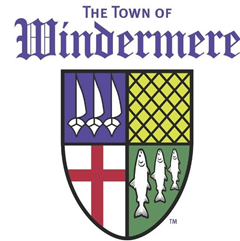 LEGISLATIVE
24
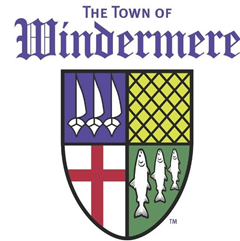 LEGISLATIVE HIGHLIGHTS
Centennial Celebration Planning
10 yr. Anniversary of Officer Robbie German EOW DC Trip
Increased Budget for Holiday Hoopla
Windermere Wine and Dine
Increased Budget for Armed Forces Apperception Day
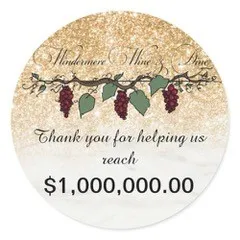 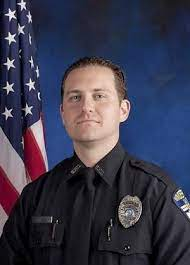 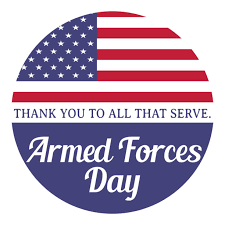 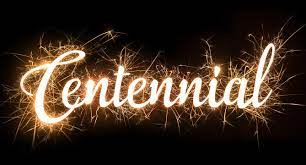 25
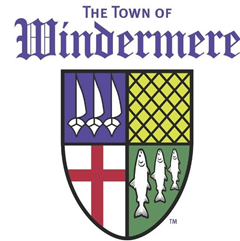 ADMINSITRATION
26
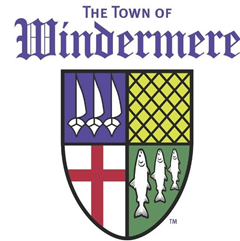 ADMINISTRATION
27
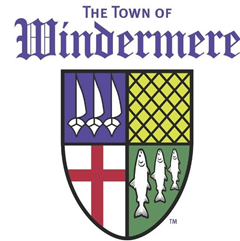 ADMINISTRATION
Health Insurance:  Town pays $9,047.00/ Annually  per Employee. Employee pays for Spouse and Dependent(s) coverage.

Dental Insurance:  Town pays $332/Annually per Employee

Vision Insurance:  Town pays $67/Annually per Employee

AD&D:  Town pays $81/Annually per Employee

Communications:  All expenditures for IT related items will be billed to the Administrative Department

Salaries:  Increased with COLA or approved increase.  Increases trickle down to FICA, FICA Med and Retirement.
28
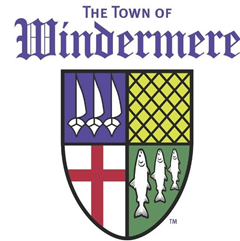 CLERK
29
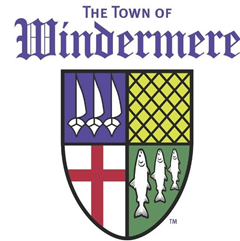 CLERK
30
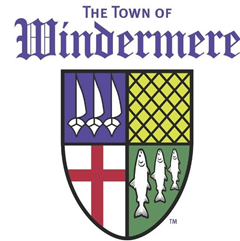 FINANCE
31
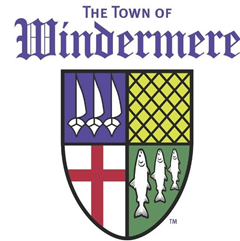 FINANCE
32
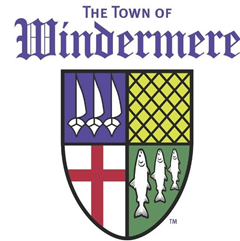 FINANCE
Fire Restricted Reserves will fund new Fire Services Agreement, New Tanker for Ocoee and stop gap should annexation occur.
General Insurance Increased
Since the Town is cashless the Credit Card Swipe Lease has increased
Decrease is due to the increase in Fire Services Agreement vs. the Fire Restricted Reserve from last FY
33
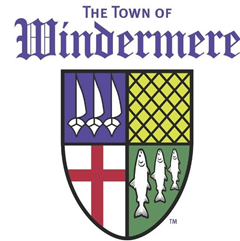 DEVELOPMENT SERVICES
Wade Trim Planning Consultant.  Portions of work paid out of zoning deposits. 
 PDCS:  80/20 split of anticipated Building Permit Costs.
34
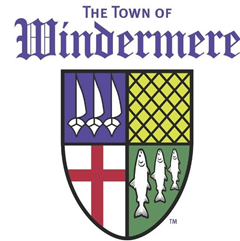 PUBLIC WORKS
35
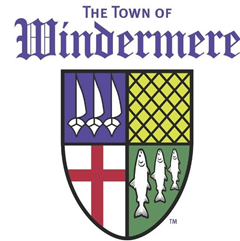 PUBLIC WORKS
36
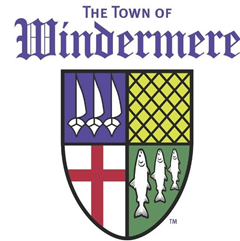 PUBLIC WORKS
37
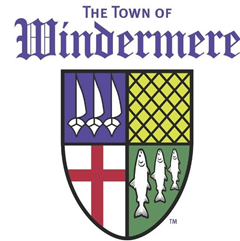 PUBLIC WORKS
Purchase of smaller dump truck.  Would not require CDL

Full Time Administrative Assistant

Professional Services:  KHA Misc., Galura Engineering Misc.,  John Fitzgibbon General Engineering Services, Janitorial, Lawn Maintenance, Lakefront Maintenance and Pest Control. 

Projects:
West Second Ave
Bessie Basin
Butler Basin
Windermere Rd/Main Intersection
Town Hall
Wastewater Study
Ward Trail Phase 1 including pedestrian bridge
38
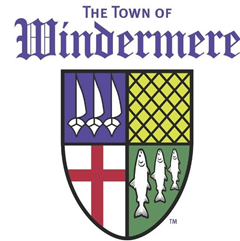 POLICE DEPARTMENT
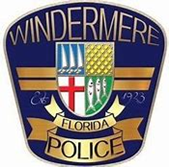 39
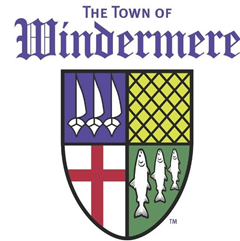 POLICE DEPARTMENT
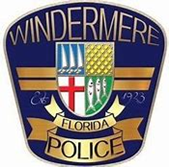 40
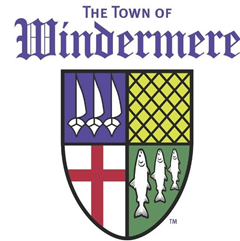 POLICE DEPARTMENT
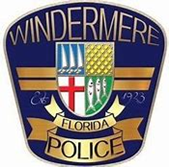 41
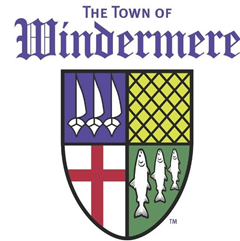 POLICE DEPARTMENT
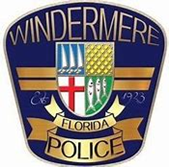 42
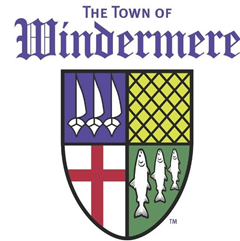 POLICE DEPARTMENT
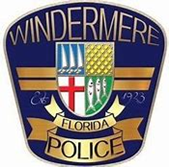 43
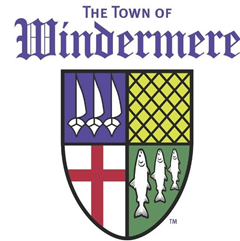 POLICE DEPARTMENT
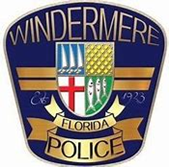 44
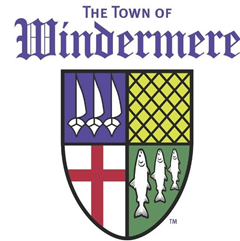 POLICE DEPARTMENT
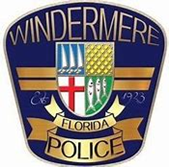 45
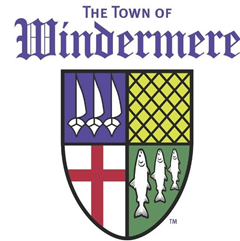 POLICE DEPARTMENT
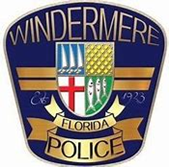 46
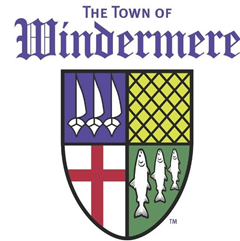 POLICE DEPARTMENT
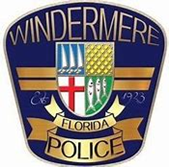 Salaries increased and compression issues resolved

Purchase of 1 more vehicle

Staff will look at an increase in Off Duty Pay

Accreditation Manager Retained

Fire Service Rescue Fee Increased per Interlocal

Winter Garden Dispatch Fee increased 5%

365 Labs Software $25,259

DC Memorial Cost Increase for 10 yr. EOW Anniversary
47
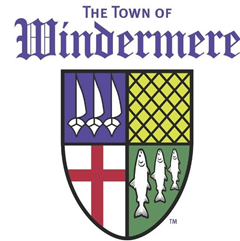 CODE ENFORCEMENT
48
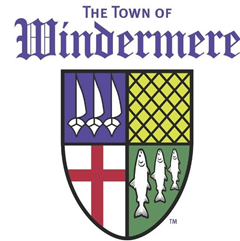 BOARDS & COMMITTEES
All Revenues will offset expenditures to go to the respective reserves
WAYS Committee will resume in FY 23/24
49
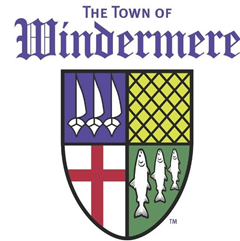 STORMWATER
50
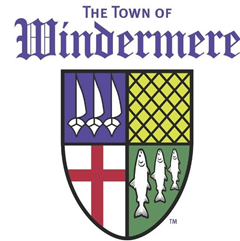 STORMWATER
Stormwater Project Costs to be allocated to HMGP Projects
Staff is working with BCLAC on updating the Town’s Stormwater Master Plan.  This will require an adjustment to the Stormwater Assessment for FY 24/25
Professional Services:  KHA Misc., Galura Engineering Misc.,  John Fitzgibbon General Engineering.  NPDES Compliance, Sweeping, Vacuuming and Swale Maintenance.
Selling dump truck and purchasing smaller truck
51
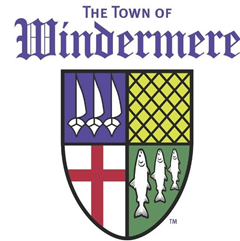 REVENUE VS. EXPENDITURES
For FY 22/23:  The Town did not need to dip into reserves.  This was due to the delay in receiving HMGP Grant Monies and Project Approvals.  This was the same for FY 21/22.
52
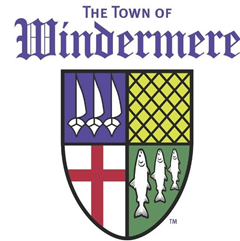 REVENUE VS. EXPENDITURES
With the HMGP, ARPA and Multi Modal Path projects intended to be constructed in FY 23/24, the Town will need to tap into their reserves by $88,041.00.  

The current Reserves after this FY will be @ $1,500,000 with the balance if used would be $1,411,959.00

Industry Standard a @ 20-25%

With the use of Reserves, the Town Reserves would still be @ this threshold utilizes a typical budget year.  

Due to Charter restrictions on loan and debt service, the Town is required to save money over various Fiscal Years to cover the costs of most it not all capital improvement projects.
53
Questions?
54
Council Actions
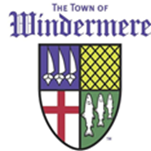 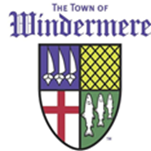 1. Motion to Tentatively Adopt Proposed Millage Rate of 3.7425 mills per thousand. 

Motion to Consent to Balanced Proposed Budget
  Revenues:  $16,377,888.00
Expenditures: $16,377,888.00 

Motion to Set Date, Time, and Place of Budget Hearings

September 6, 2023:  6pm Tentative Budget Hearing 

September 18, 2023:  6pm Final Budget Hearing
55
Council Actions
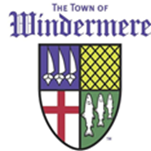 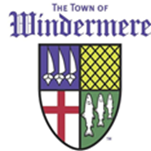 Motion to Approve Solid Waste Assessment:  $389,962.00

Motion to Approve Stormwater Fund Assessment Roll:  $359,747.00

Motion to Approve Fire Assessment: $847,341.00

Willows Street Light Assessment: $16,822.00
56